５ Guiding Principles
The Pursuit of Peace
The Creation of New Forms of Knowledge
The Nurturing of Well-Rounded Human Beings
Collaboration with the Local, Regional, and International Community
Continuous Self-Development
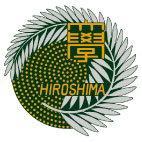 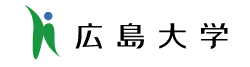 The MOT and Venture Business
Intensive Course of
Prof. Takao Ito, 
Doctor of Economics, PH.D. of Engineering, 
Graduate School of Advanced Science and Engineering, Hiroshima University
E-Mail: itotakao@Hiroshima-u.ac.jp
1
Schedule
2
Topic 10 Organization Structure
Agenda
Organization Structures
Network Organization
4
1. Organization Structures
The plan for the systematic arrangement of work is the organization structure
The formalized organizational chart has been around since 1854, when Daniel McCallum became general superintendent of the New York and Erie Railroad—one of the world's longest railroads.
Organizational structure types
Pre-bureaucratic structures
Bureaucratic structures
Post-bureaucratic
Functional structures
Divisional structures
Traditional structures
Modern structures
Other characteristics
Bureaucratic organizations
Pre-bureaucratic structures
   Lack standardization of tasks 
Bureaucratic structures
   It has certain degree of standardization.
Post-bureaucratic
   Generic: total quality management, culture management, and matrix management
   Specific: based on dialogue and consensus rather than authority and command.
[Speaker Notes: Dictator democracy]
Traditional structures
Line structures
   chain of command
Line-and-staff structures
   line structure with the staff departments that service, advice, and support them.  
Functional structures
   functional divisions of different specialized set of tasks
Other structures
Divisional structures
Matrix structures
Flat structures
Team
Network
Boundary-less structures
Virtual organizations
Main characteristics
Centralization
Decentralization
Departmentalization
Centralization vs. Decentralization
Success factors
Decentralized reporting 
Flat hierarchy 
High transient speed 
High transparency 
Permanent monitoring 
Rapid response 
Shared reliability 
Matrix hierarchy
2. Network Organization
”Internet”: Computer and Network
“Internet of things”: Network of things using computer technology
“Network”: Social Network, Information Exchange Network,  Computer Network, Human-being network, etc.
[Speaker Notes: Basically internet could be explained as computer network.

Therefore, we can say that Internet of things is a network of thing connecting with computer technology.

Then what is Network? Network consists of node and arc. Arc cold be considered as relationship. The network is called social network when the node is man and/or women, and the arc express one kind of social relationships. The network is called information exchange network when the node is man and/or women, and the arc is information. The network is called computer network when the node is computer, and the arc is cable.]
“Computer Network” = Information Processing + Communication

“Human-Being Network”: Friendship Network, Workflow Network, Information Exchange Network, etc.
[Speaker Notes: Computer network has two main characteristics: one is information processing, and other is communication. 

Information processing means word file, Spread sheet, and data base. All of them are with high speed and precision.

Communication means exchange information electronically with each other. That is to say, remote communication instead of face to face communication..

Remote communication needs a lot of technology; such as protocol, System Architecture, Human Interface and Security.]
Background
“The History of Network Research”: in the 1930s, group of German Emigres: cognitive ad social psychology → sociometry and group dynamics. 
In the 1950s, the concept of networks: anthropology, psychology, sociology, mental health, and molecular biology.
[Speaker Notes: Network is not a new idea. 
Group of German Emigres influenced by Wolfgang Kohler’s ‘gestalt’ theory
Informal interpersonal relations  social systems.]
Background
“The beginning of Internet”: in the 1950s and developed in the 1980s.
“Why we use internet” = use it as a tool to attain our goal in an effective and efficient manner through planning, organizing, leading and controlling our resources.
[Speaker Notes: (Definition of Management)]
Background
“Strong ties and weak ties” = qualitative description and Granovetter’ dilemma

“Small World Problem”: to contact any two people only takes an average of five people.⇒Six Degrees of Separation
[Speaker Notes: Granovetter’ dilemma (the strength of weak ties: weak ties help find jobs that respondents find more satisfying than jobs through strong ties.)

to contact any two people in a country of over 250 million inhabitants, only takes an average of five people. (Travers and Milgram, 1969)]
Six Degrees of Separation
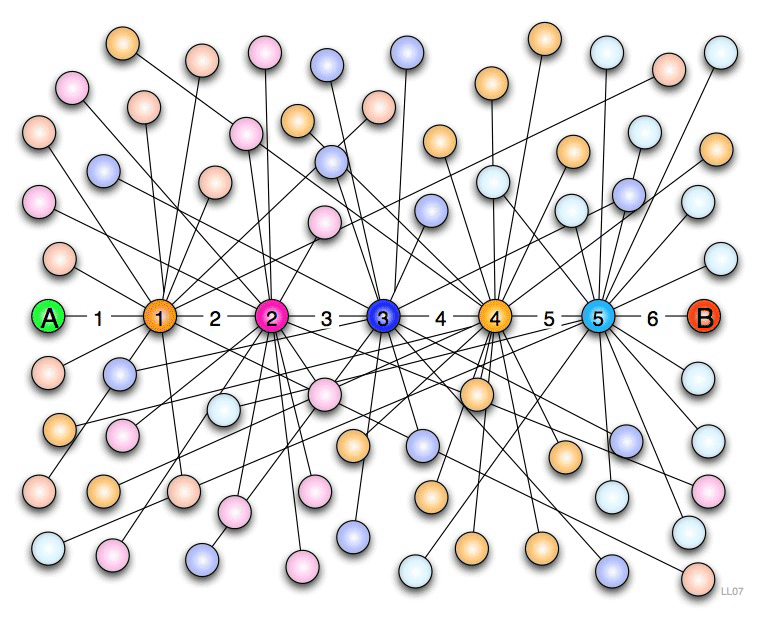 18
Six Degrees of Separation
Mr. A:　44 friends
Mr. 1, one of the friends of Mr. A: 44 friends ( No overlap with Mr. A)
Mr. 2, one of the friends of Mr. 1: 44 friends ( No overlap with Mr. A and Mr. 1)………
Total number of Mr. A within 6 degrees of separation
Total population in the world
19
[Speaker Notes: https://ja.wikipedia.org/wiki/%E5%85%AD%E6%AC%A1%E3%81%AE%E9%9A%94%E3%81%9F%E3%82%8A
70億＝7 billion
44 to the 6th power]
Measurement of Network
To measure the network structure

“Structure indices” : Centrality (Degree, Betweenness, Closeness, etc.), Capacity, Influence, Density, Effective Size, Balance, Block, Clique, Efficiency, etc.
Network and its Application
“Keiretsu” = a system of organizations with integrated and interlocking business relationships and joint shareholdings
“Panasonic” = A group company
“Accounting System” = formation of accounting system under the impact of decision-maker’s
Cross shareholdings relationship between car-maker Mazda and its Suppliers in 2004
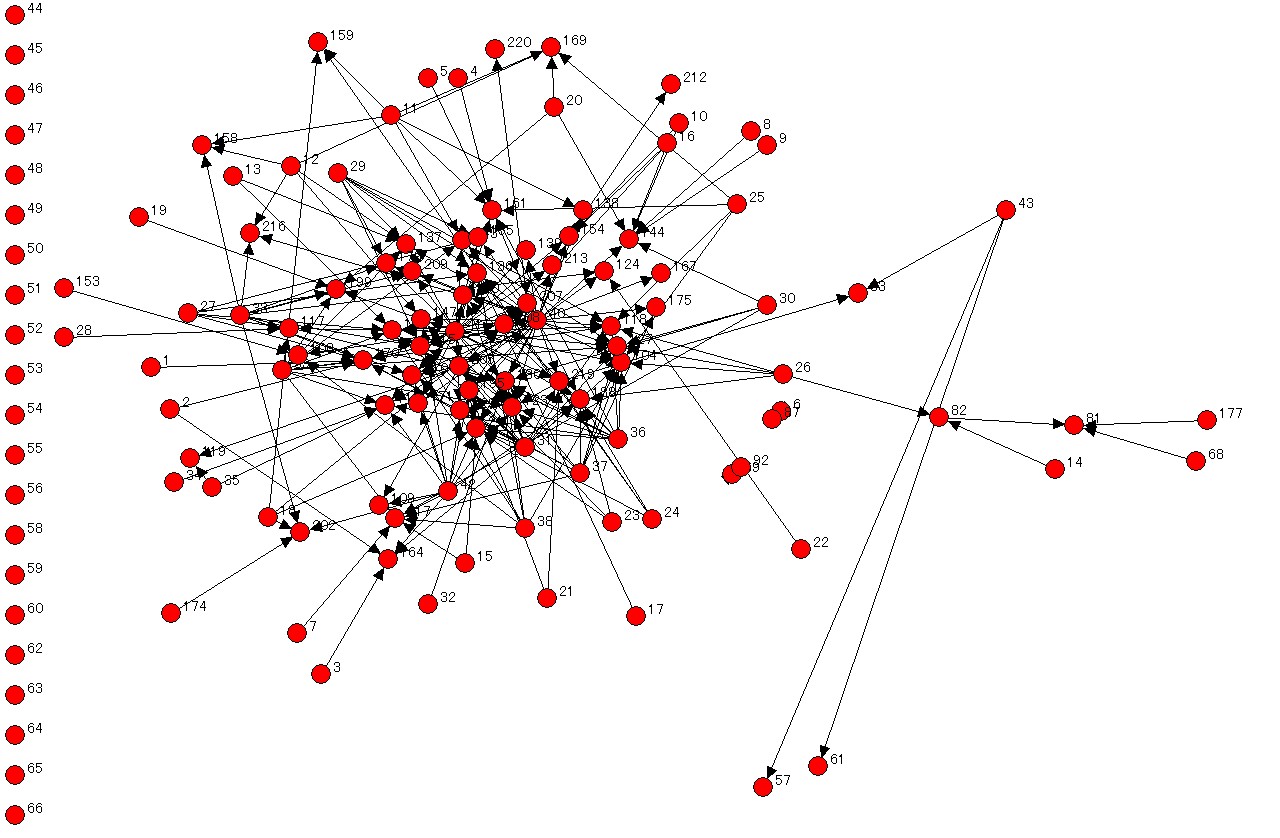 22
Transaction relationship between car-maker Nisan and its Suppliers in 2004
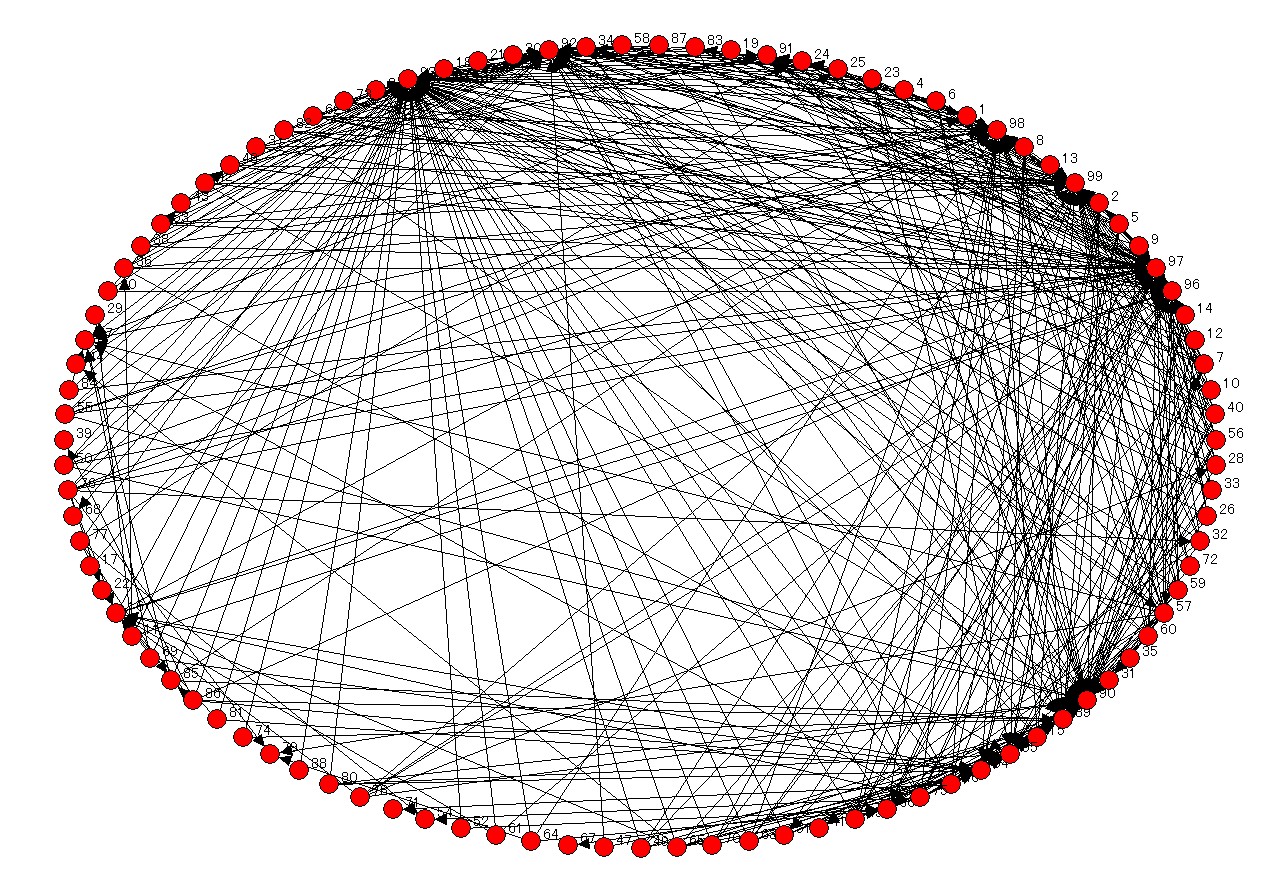 23
Centrality: Degree
i≠k;
  a (pi, pk) = 1 if and only if pi and pk  
                    are connected by a line
  a (pi, pk) = 0 otherwise
[Speaker Notes: It means the number of nodes that connect with it directly.
The number of nodes adjacent to a given node in a symmetric network is the degree of that node. For asymmetric network the in-degree of a node pk is the number of ties received by pk and the out-degree is the number of ties initiated from pk.
The degree means the proportion of other nodes that are adjacent to pk and is viewed as important index of its potential communication activity.]
Centrality: Betweenness
i≠j≠k;
  gij: the number of geodesics linking  
              pi and pj
  gij(pk): the number of geodesics linking pi 
        and pj that contains pk
[Speaker Notes: It could be expressed as probability that node pk falls on a randomly selected geodesic linking pi with pj.
Betweenness is the ratio of the number of geodesics linking pi and pj that contains pk  (numerator) and the geodesics linking pi and pj (denominator).
Betweenness is useful as an index of the potential of the node for control of communication, and it is also useful as an index of network structure.
Numerator, denominator]
Centrality: Closeness
i≠k;
  d (pi, pk): the number of edges in the geodesic linking pi and pk
[Speaker Notes: It is distance from pk to all other nodes linking with pk directly or indirectly.
The third is an index of closeness that is a distance from pk to all other node linking with pk directly or indirectly.
Closeness index may be useful when measures based upon independence or efficiency is desired.
Closeness index is excluded because all nodes in the networks of transactions and cross shareholdings are not connected with each other (the distance among firms is infinite). It could not be calculated technically.]
Demonstrate: five-node network
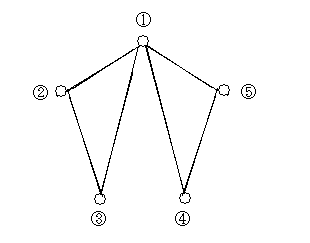 [Speaker Notes: It is distance from pk to all other nodes linking with pk directly or indirectly.
The third is an index of closeness that is a distance from pk to all other node linking with pk directly or indirectly.
Closeness index may be useful when measures based upon independence or efficiency is desired.
Closeness index is excluded because all nodes in the networks of transactions and cross shareholdings are not connected with each other (the distance among firms is infinite). It could not be calculated technically.]
Demonstrate: Result
[Speaker Notes: It is distance from pk to all other nodes linking with pk directly or indirectly.
The third is an index of closeness that is a distance from pk to all other node linking with pk directly or indirectly.
Closeness index may be useful when measures based upon independence or efficiency is desired.
Closeness index is excluded because all nodes in the networks of transactions and cross shareholdings are not connected with each other (the distance among firms is infinite). It could not be calculated technically.]
Demonstrate: Relative centrality
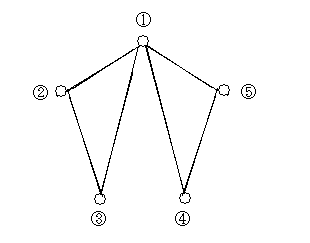 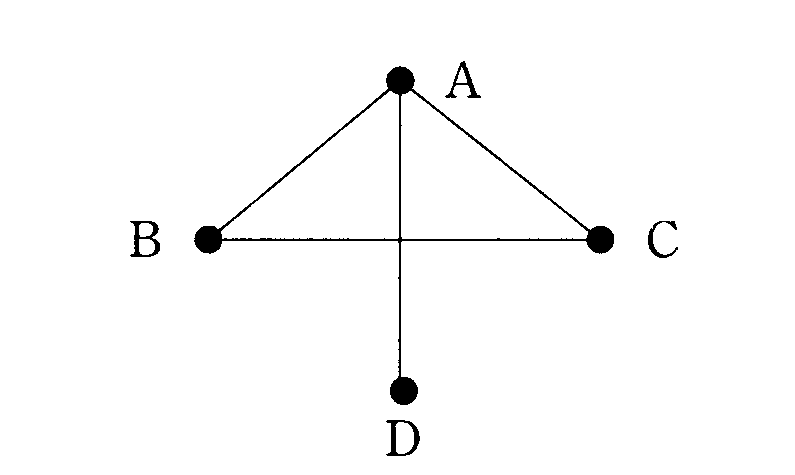 Fig. B
Fig. A
[Speaker Notes: It is distance from pk to all other nodes linking with pk directly or indirectly.
The third is an index of closeness that is a distance from pk to all other node linking with pk directly or indirectly.
Closeness index may be useful when measures based upon independence or efficiency is desired.
Closeness index is excluded because all nodes in the networks of transactions and cross shareholdings are not connected with each other (the distance among firms is infinite). It could not be calculated technically.]
Centrality: Relative Degree
CD (pk) = Degree of node pk
  n = Number of the nodes
[Speaker Notes: It means the number of nodes that connect with it directly.
The number of nodes adjacent to a given node in a symmetric network is the degree of that node. For asymmetric network the in-degree of a node pk is the number of ties received by pk and the out-degree is the number of ties initiated from pk.
The degree means the proportion of other nodes that are adjacent to pk and is viewed as important index of its potential communication activity.]
Centrality: Relative Betweenness
CB (pk) = Betweenness of node pk
  n = Number of the nodes
[Speaker Notes: It could be expressed as probability that node pk falls on a randomly selected geodesic linking pi with pj.
Betweenness is the ratio of the number of geodesics linking pi and pj that contains pk  (numerator) and the geodesics linking pi and pj (denominator).
Betweenness is useful as an index of the potential of the node for control of communication, and it is also useful as an index of network structure.]
Demonstrate denominator in C’B(pK)
Maximum of the possible connection lines between any two nodes :  (n,2)=n(n-1)/2, 
maximum of the possible lines connected to node pk : n-1, 
then we get
32
Centrality: Relative Closeness
CC (pk)-1 = Closeness of node pk
  n = Number of the nodes
[Speaker Notes: It is distance from pk to all other nodes linking with pk directly or indirectly.
The third is an index of closeness that is a distance from pk to all other node linking with pk directly or indirectly.
Closeness index may be useful when measures based upon independence or efficiency is desired.
Closeness index is excluded because all nodes in the networks of transactions and cross shareholdings are not connected with each other (the distance among firms is infinite). It could not be calculated technically.]
Demonstrate centrality
[Speaker Notes: It is distance from pk to all other nodes linking with pk directly or indirectly.
The third is an index of closeness that is a distance from pk to all other node linking with pk directly or indirectly.
Closeness index may be useful when measures based upon independence or efficiency is desired.
Closeness index is excluded because all nodes in the networks of transactions and cross shareholdings are not connected with each other (the distance among firms is infinite). It could not be calculated technically.]
Demonstrate entire centrality
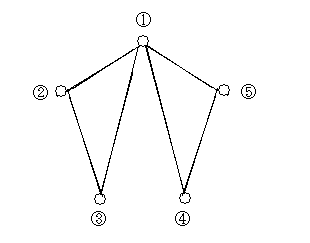 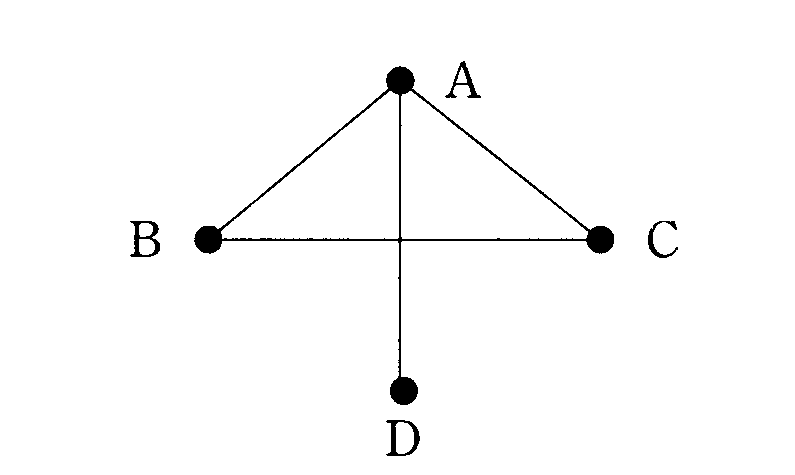 Fig. B
Fig. A
[Speaker Notes: It is distance from pk to all other nodes linking with pk directly or indirectly.
The third is an index of closeness that is a distance from pk to all other node linking with pk directly or indirectly.
Closeness index may be useful when measures based upon independence or efficiency is desired.
Closeness index is excluded because all nodes in the networks of transactions and cross shareholdings are not connected with each other (the distance among firms is infinite). It could not be calculated technically.]
Centrality: The Entire Degree
CD (p*) = Maximum degree of node pi
 CD (pi) = Degree of node pi
 n = Number of the nodes
[Speaker Notes: It means the number of nodes that connect with it directly.
The number of nodes adjacent to a given node in a symmetric network is the degree of that node. For asymmetric network the in-degree of a node pk is the number of ties received by pk and the out-degree is the number of ties initiated from pk.
The degree means the proportion of other nodes that are adjacent to pk and is viewed as important index of its potential communication activity.]
Demonstrate denominator in CD
The entire centrality
37
Demonstrate denominator in CD
The question: how to determine the denominator in centrality
Star or wheel : the biggest network
38
[Speaker Notes: The question is how to determine the denominator in centrality. 

Star or wheel should be considered as the biggest network.]
Demonstrate denominator in CD
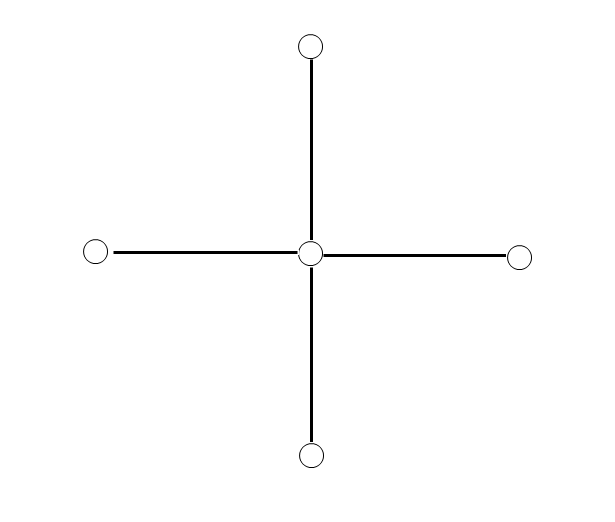 39
Demonstrate denominator in CD
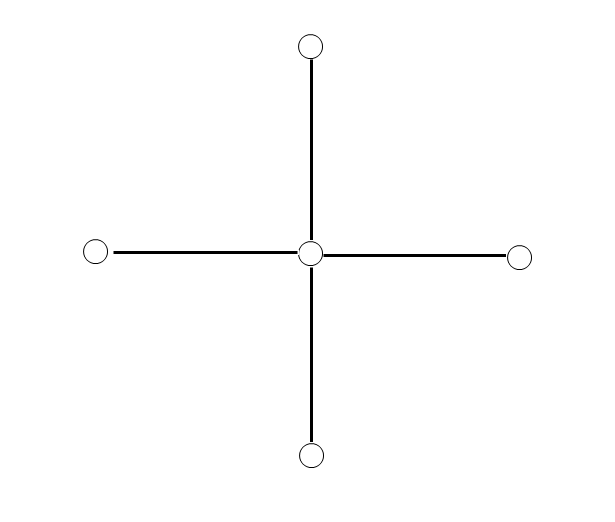 40
Demonstrate denominator in CD
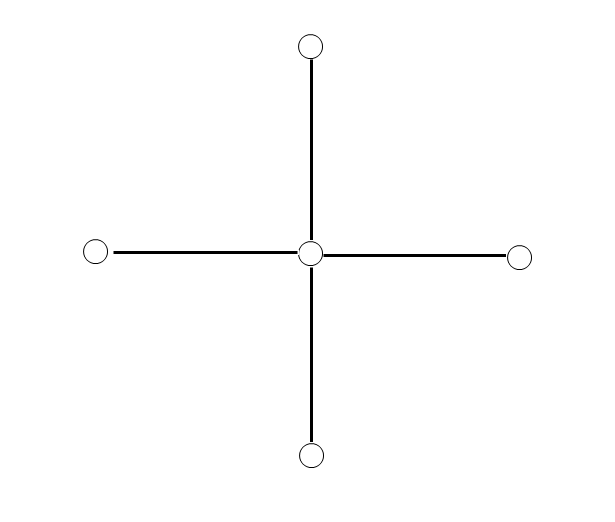 41
Centrality: The Entire Betweenness
CB (p*) = Maximum betweenness of 
                 node pi
  CD (pi) = Betweenness of node pi
  n = Number of the nodes
[Speaker Notes: It could be expressed as probability that node pk falls on a randomly selected geodesic linking pi with pj.
Betweenness is the ratio of the number of geodesics linking pi and pj that contains pk  (numerator) and the geodesics linking pi and pj (denominator).
Betweenness is useful as an index of the potential of the node for control of communication, and it is also useful as an index of network structure.]
Demonstrate denominator in CB
The entire betweenness should be calculated as follows.
43
Demonstrate denominator in CB
44
Centrality: The Entire Closeness
CC (p*) = Maximum closeness of  
                 node pi
  CD (pi) = Closeness of node pi
  n = Number of the nodes
[Speaker Notes: It is distance from pk to all other nodes linking with pk directly or indirectly.
The third is an index of closeness that is a distance from pk to all other node linking with pk directly or indirectly.
Closeness index may be useful when measures based upon independence or efficiency is desired.
Closeness index is excluded because all nodes in the networks of transactions and cross shareholdings are not connected with each other (the distance among firms is infinite). It could not be calculated technically.]
Demonstrate denominator in CC
The distance from central node to all other nodes : 1. 
The distance from certain node to the central node : 1, to all other nodes : 2  
Then we get
46
[Speaker Notes: The distance from central node to all other nodes is 1. The distance from certain node to the central node is 1, and to all other nodes is 2 respectively. Then we get]
Demonstrate denominator in CC
The gap between the central node to all other nodes
Then we get
47
Demonstrate centrality
[Speaker Notes: It is distance from pk to all other nodes linking with pk directly or indirectly.
The third is an index of closeness that is a distance from pk to all other node linking with pk directly or indirectly.
Closeness index may be useful when measures based upon independence or efficiency is desired.
Closeness index is excluded because all nodes in the networks of transactions and cross shareholdings are not connected with each other (the distance among firms is infinite). It could not be calculated technically.]
New network approaches
“Network Formation Theory” = All of the nodes are decided by choice, but not by chance.

“Spatial Graph Theory” = New approach using 3-Dimensional Spatial graph theory to identify structure
[Speaker Notes: it differs from random graph theory. All of the nodes are decided by choice, but not by chance.]
Thank you for your attention!